1
31 October 2019
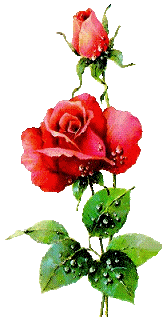 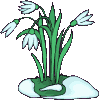 স্বাগতম
MD.RASHEDUL ISLAM,LECTURER(34TH BCS)
2
31 October 2019
শিক্ষক পরিচিতি
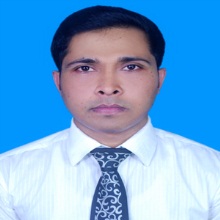 মো.রাশেদুল ইসলাম
প্রভাষক(৩৪ তম বিসিএস)
হিসাববিজ্ঞান  বিভাগ
মোবাইলঃ০১৭০৮৩৩৪০০৮
ইমেইলঃ rashedaiscu@gmail.com
MD.RASHEDUL ISLAM,LECTURER(34TH BCS)
3
31 October 2019
পাঠ পরিচিতি
ফাইন্যান্স এন্ড ব্যাংকিং
সময়ঃ ৪০ মিনিট
MD.RASHEDUL ISLAM,LECTURER(34TH BCS)
4
31 October 2019
MD.RASHEDUL ISLAM,LECTURER(34TH BCS)
5
31 October 2019
আলোচনার বিষয়
মধ্যমেয়াদী অর্থায়নের উৎস ও ব্যয়
MD.RASHEDUL ISLAM,LECTURER(34TH BCS)
6
31 October 2019
শিখনফল
এ অধ্যায় শেষে আমরা যা শিখতে পারব….
১. মধ্যমেয়াদী অর্থায়ন কি?
২. মধ্যমেয়াদী অর্থায়নের উৎস গুলো কি?
৩. মধ্যমেয়াদী অর্থায়নের ব্যয় কি?
MD.RASHEDUL ISLAM,LECTURER(34TH BCS)
7
31 October 2019
মধ্যমেয়াদী অর্থায়ন কি?
সাধারানত ১-৫/৭ বছর মেয়াদ এর জন্য যে অর্থায়ন।
MD.RASHEDUL ISLAM,LECTURER(34TH BCS)
8
31 October 2019
MD.RASHEDUL ISLAM,LECTURER(34TH BCS)
9
31 October 2019
মধ্যমেয়াদী অর্থায়নের ব্যয় কি?
ঋনের প্রদত্ত সুদ বা ভাড়া
MD.RASHEDUL ISLAM,LECTURER(34TH BCS)
10
31 October 2019
MD.RASHEDUL ISLAM,LECTURER(34TH BCS)
11
31 October 2019
ঋন পরিশোধকরন পদ্ধতি
MD.RASHEDUL ISLAM,LECTURER(34TH BCS)
12
31 October 2019
1.বেলুন পদ্ধতি
MD.RASHEDUL ISLAM,LECTURER(34TH BCS)
13
31 October 2019
2.মূলধন ফেরত পদ্ধতি
MD.RASHEDUL ISLAM,LECTURER(34TH BCS)
14
31 October 2019
MD.RASHEDUL ISLAM,LECTURER(34TH BCS)
15
31 October 2019
মুল্যায়ন
১. মধ্যমেয়াদী অর্থায়ন কি?
২. মধ্যমেয়াদী অর্থায়নের উৎস গুলো কি?
৩. মধ্যমেয়াদী অর্থায়নের ব্যয় কি?
MD.RASHEDUL ISLAM,LECTURER(34TH BCS)
16
31 October 2019
দলীয় কাজ
MD.RASHEDUL ISLAM,LECTURER(34TH BCS)
17
31 October 2019
আল্লাহ হাফেজ
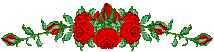 MD.RASHEDUL ISLAM,LECTURER(34TH BCS)